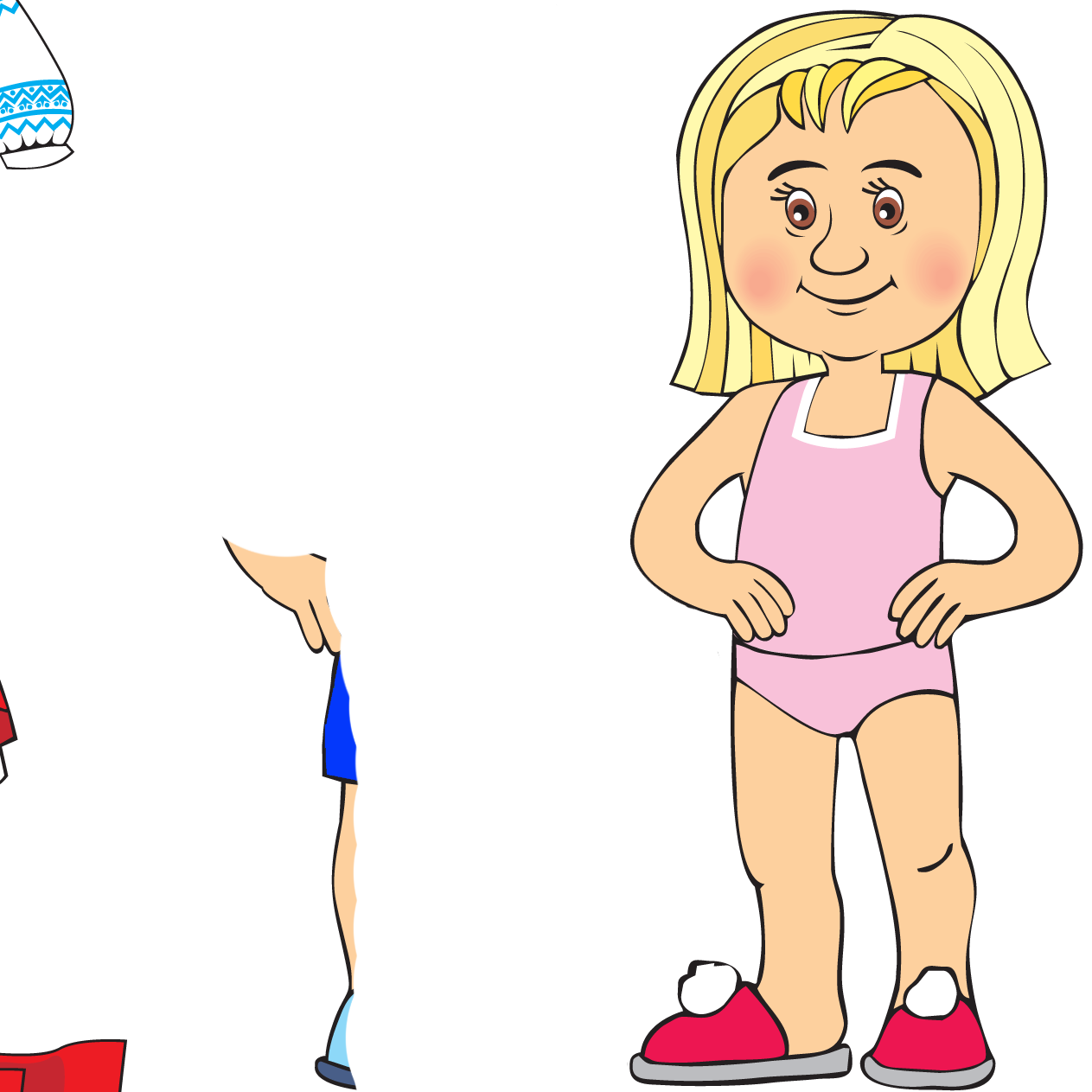 Назвіть частини тіла.
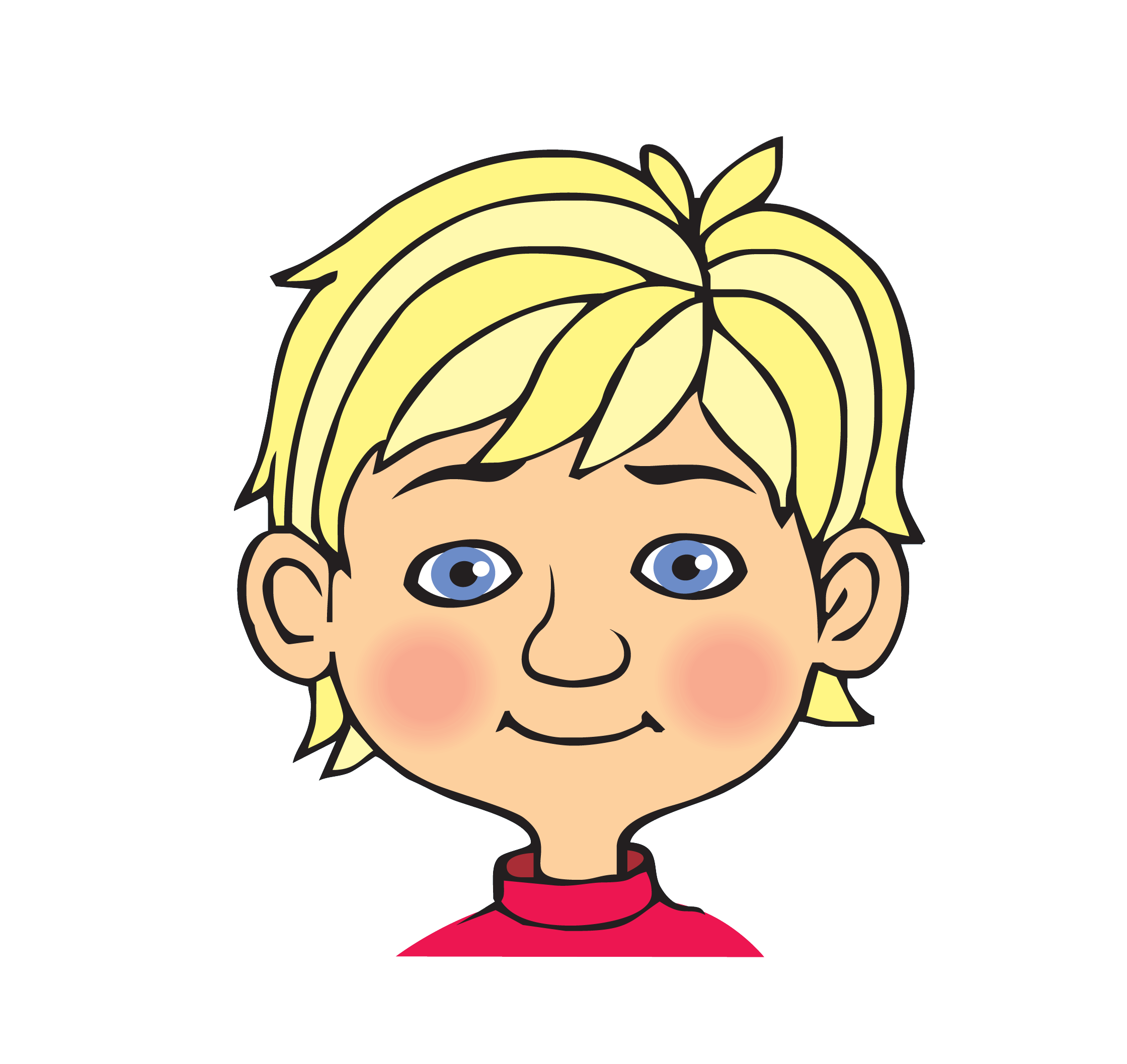 Назвіть частини голови та обличчя.
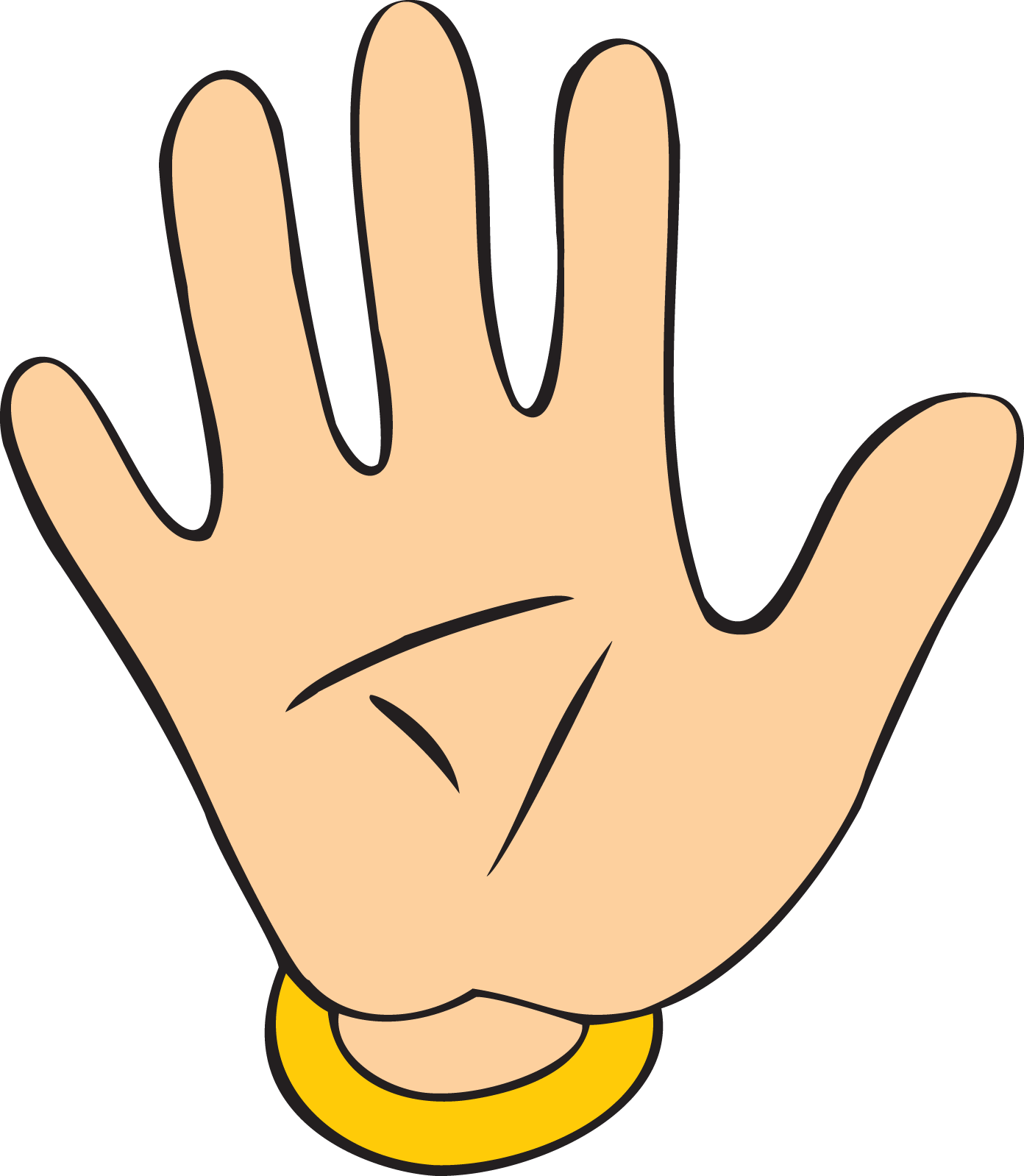 Назвіть пальчики.